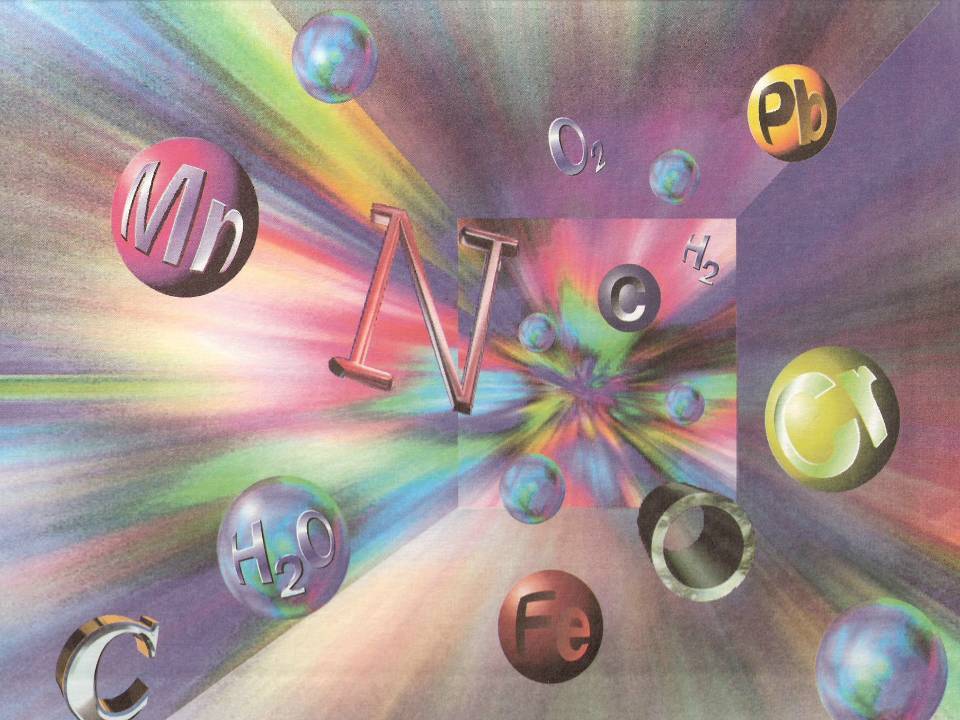 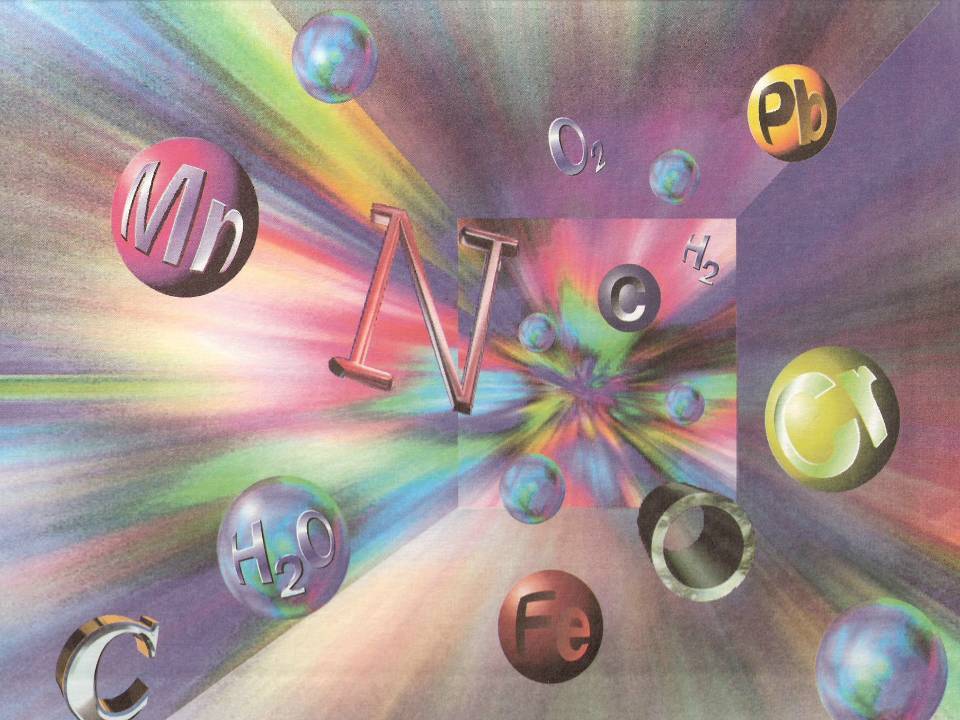 ИНТЕРАКТИВНАЯ ИНТЕЛЛЕКТУАЛЬНАЯ ИГРА  «юный химик»
«Учение с увлечением – залог успешного будущего»
БЛИЦ
БЛИЦ
1.Выберите химическое явление:
А) испарение воды
Б) скисание молока
В) плавление сливочного масла при нагревании
Г) испарение ацетона
2.Из какого сплава изготовлены царь-пушка и царь-колокол
А) Железо
Б) Медь
В) Серебро
Г) Бронза
3.Металл,  известный с древности:
А) Титан
Б) Олово
В) Медь
Г) Калий
4.Самый распространенный элемент во Вселенной
А) Гелий
Б) Водород
В) Кислород
Г) Азот
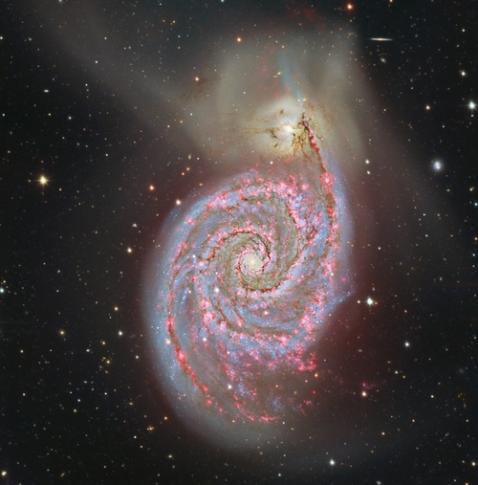 5.Укажите тип данной реакции:
Zn + 2HCI = ZnCI2 + H2
6.Портрет Д.И.Менделеева:
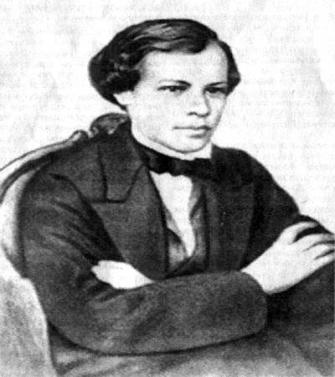 Б
А
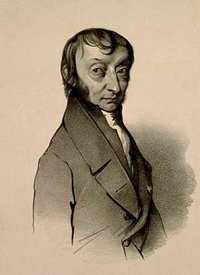 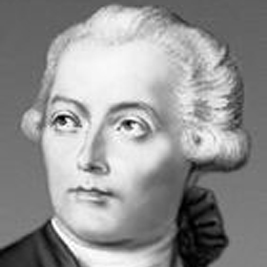 В
Г
7.Молярный объем газа при н.у. равен
А) 2, 24 моль/л

Б) 22,4 моль/л

В) 22, 4 л/моль

Г) 6,02 стр.ч./моль
8.Раствор какого вещества применяется для полоскания горла
УКСУСНАЯ КИСЛОТА
СОДА
Б
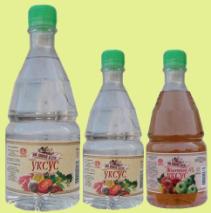 А
АММИАК
ГЛЮКОЗА
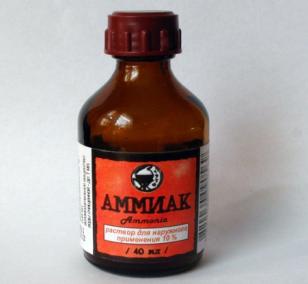 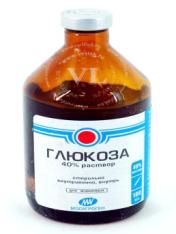 В
Г
9.Название какого химического элемента связано с Францией.
А) Дубний
Б) Галлий
В) Берклий
Г) Рутений
10. «Сухой лед»
А) Твердый углекислый газ
Б) Обыкновенный лед
В) Твердый кислород
Г) Твердый азот
11. Решите ребус и Вы узнаете название химического элемента
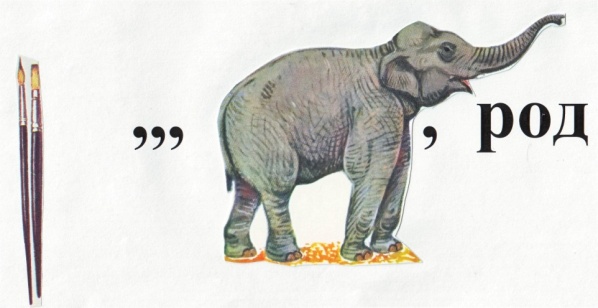 12.  В головоломке затаились названия четырёх простых веществ. Читать названия можно только по вертикали и горизонтали или сверху вниз и снизу вверх, или слева направо и справа налево. Найдите эти названия.
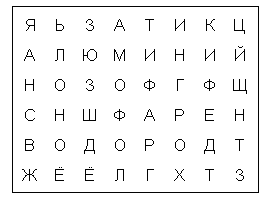 Г)БРОНЗА ( сплав меди с оловом)
Царь - колокол
Царь - пушка
В) МЕДЬ
Медь – пластичный металл
Розовато-красного цвета
Плотность  - 8,95 г/см3
Температура плавления – 1083 С
Высокая электрическая проводимость
Б) ВОДОРОД
Водород во Вселенной
Водород входит в состав воды
Zn + 2HCI = ZnCI2 + H2

Реакция замещения
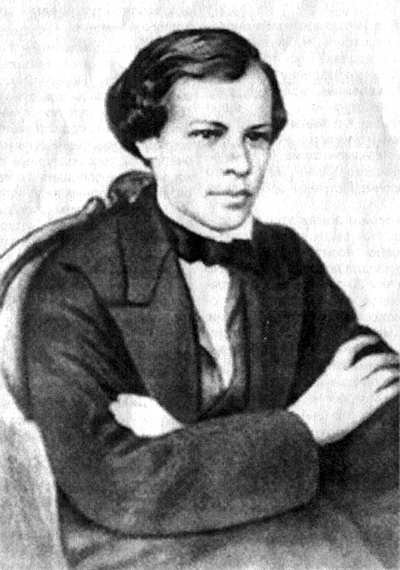 А
Б
М.В.Ломоносов
Д.И.Менделеев
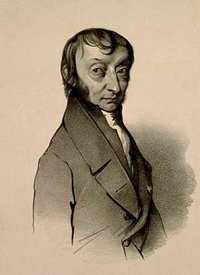 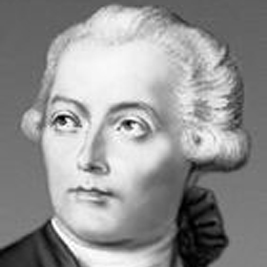 В
Г
Амедео Авогадро
Антуан Лавуазье
Молярный объем газа при н.у.:

А) 2, 24 моль/л

Б) 22,4 моль/л

В) 22, 4 л/моль

Г) 6* 10 1/моль
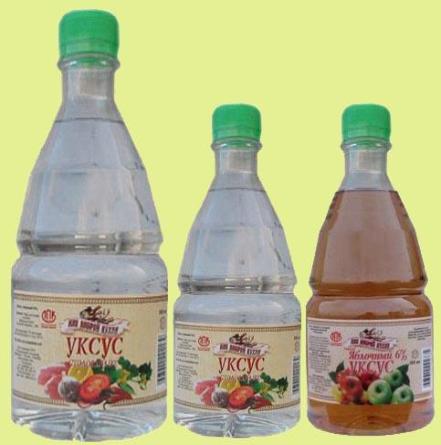 А
Б
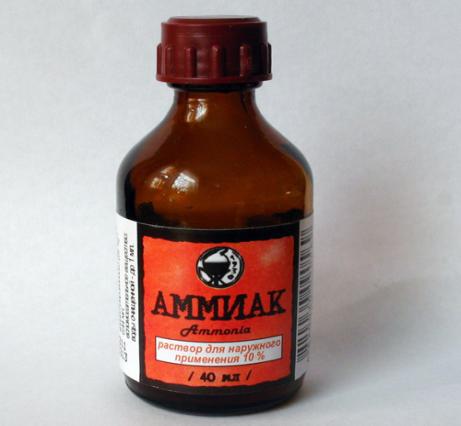 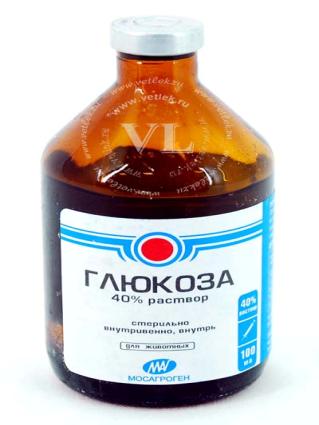 В
Г
Город – наукоград Московская обл.
Галлия – старинное название Франции
Беркли – штат Калифорния
Рутения – латинское название России
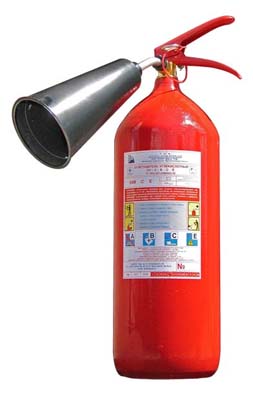 10. «Сухой лед»
А) Твердый углекислый
 газ
Б) Обыкновенный лед
В) Твердый кислород
Г) Твердый азот
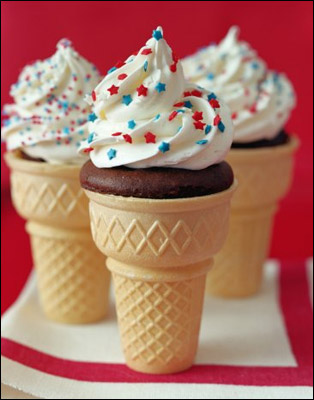